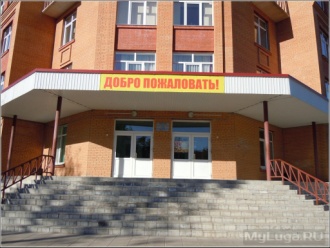 МОУ «Средняя общеобразовательная школа №4»
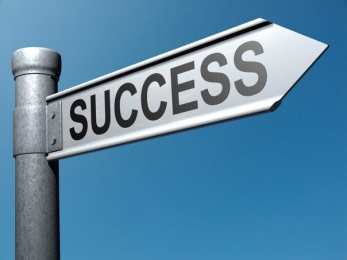 Модифицированная программа 
«Путь к успеху»
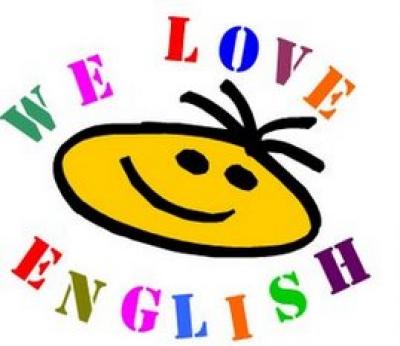 Система внеклассной работы с лингвистически одаренными детьми по английскому языку в общеобразовательной школе
Направление – общеинтеллектуальное (познавательное)
Автор – Русинова Надежда Петровна
Учитель английского языка
2015 г.
г. Луга
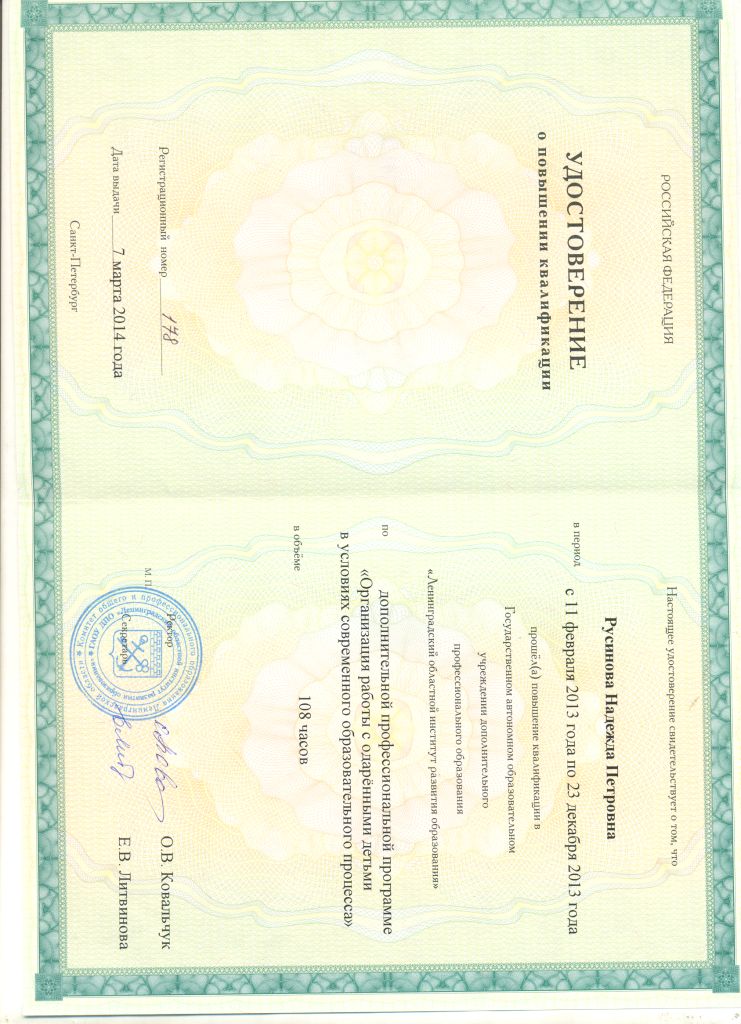 Программа была создана в рамках регионального эксперимента по отработке модели муниципального центра по организации работы с одаренными детьми. Распоряжение комитета общего и профессионального образования Ленинградской области от 30.03.2011г. №1725-р). ГАОУ ДПО «ЛОИРО» 2013-14 учебный год
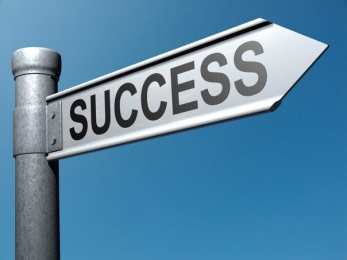 Актуальность
Создание системы для выявления и развития личностного потенциала и творческих способностей лингвистически одаренных детей посредством внеклассной работы по предмету «Английский язык», направленной на развитие межкультурной коммуникативной компетенции  и на формирование личностных, метапредметных результатов обучающихся.
Социальный заказ современного общества
«Концепция воспитания  в Ленинградской области» пр. № 35 Комитета общего и профессионального образования Ленинградской области от « 25» января 2010 года
Национальная образовательная инициатива «Наша новая школа»
 Пр-271 Президента РФ от 4.02 2010 г.
Программа по работе с одаренными детьми  «Школа – территория талантов» МОУ «СОШ №4».
Участники образовательного процесса 
(родители, обучающиеся, педагоги)
Цели:
Задачи :
создать эффективную систему выявления и сопровождения одарённых детей, их специальной поддержки с использованием различных методов внеклассной работы и диагностик 

2. разработать систему внеклассной работы с одаренными детьми на основе преемственности в обучении с учетом их индивидуальных особенностей;

3. укреплять механизм взаимодействия школы, родителей, учреждений дополнительного образования;
1. совершенствование научно-методической, социально-правовой, психолого-педагогической поддержки одаренных детей по английскому языку;
2. развитие потенциальных способностей учащихся использовать иностранный язык как инструмент познания, приобщения и адаптации к новому социальному опыту, как средство эффективного решения коммуникативных задач в сферах личных, профессиональных и социальных интересов.
4. использовать  формы и методы обучения, способствующие развитию самостоятельности мышления, инициативности и исследовательских навыков, творчества во  внеурочной деятельности по английскому языку.
Этапы реализации программы
Основные процессы реализации программы
Учебно-методическое и материально-техническое обеспечение   программы:
Внеклассная работа с одаренными детьми в школе строится на следующих принципах:
принцип индивидуализации и дифференциации обучения;
принцип опережающего обучения
принцип комфортности в любой деятельности.
принцип разнообразия предлагаемых возможностей для реализации способностей учащихся и развития личности;
 принцип возрастания роли внеурочной деятельности через кружки, курсы, клубы по интересам, самостоятельной работы; 
принцип развивающего обучения
принцип добровольности и свободы выбора учащимися дополнительных образовательных услуг, помощи, наставничества.
кабинет английского языка 
компьютер с выходом в интернет
диски (аудио, видео) 
раздаточный материал 
сценарии, планы
проектор
методические пособия для учителя
учебные пособия для обучающихся
Основные процессы 
реализации программы
Диагностика лингвистической одаренности детей
Беседы с родителями,  учащимися, психологом
Наблюдение, анализ
Комплексный подход к изучению языковых задатков и способностей (Л. И. Сидоренкова. кан. псих. н., доцент кафедры психологии НОВГУ.) http://vestnik.tspu.edu.ru/files/vestnik/PDF/articles/igna_o._n._115_119_3_131_2013.pdf
Методика «Оценка мотивации на успех»  А. Айзенка, модификация Г. В. Резапкиной
Тест на языковый интеллект
Автор идеи - немецкий психолог Вильям Штерн
http://sch97.minsk.edu.by/main.aspx?guid=2891
7
Основные процессы 
реализации программы
Внеурочная деятельность
Нерегулярная: 
проекты,  декада английского языка, 
конкурсы,  олимпиады,
 концерты,  конференции, 
занятия по индивидуальным планам, 
консультации.
Регулярная:  
кружки, 
 дополнительные занятия с группой лингвистически одаренными обучающимися
Групповая форма внеклассной работы имеет четкую организационную структуру и относительно постоянный состав участников, объединенных общими интересами. Это - занятия по подготовке к олимпиадам, групповые творческие проекты, кружок.
Массовые формы внеклассной работы не имеют четкой организационной структуры. К ним относят такие мероприятия как «Декада английского языка», фестивали, конкурсы, тематические вечера, интеллектуальные марафоны, конференции.
Индивидуальная внеклассная работа проводится с отдельными учащимися,(готовят сообщение, проект или доклад о стране, о значительных датах и событиях, выдающихся людях, разучивают стихи, песни, отрывки из литературных произведений, изготовляют наглядные пособия, оформляют стенгазеты, альбомы, стенды, работа по индивидуальным планам, консультации.
Основные процессы 
реализации программы
Регулярные, групповые виды
 внеурочной деятельности
ПМК “Welcome ” – совместный проект российского издательства «Просвещение» и британского издательства “Express Publishing”
 Дополнительные занятия с лингвистически одаренными обучающимися 2, 4 классов
Начальная школа
Кружок «Практическая грамматика» для учащихся 7 класса с использованием информационных технологий.
Основная  школа
«Деловой английский» для учащихся 10 класса с использованием информационных технологий.
Старшая  школа
Кружок «ЕГЭ - на отлично» для обучающихся 11 класса.
Основные процессы 
реализации программы
Применение современных образовательных технологий
Планирование нерегулярных, массовых, индивидуальных мероприятий по разделам:
Традиции стран изучаемого языка
Праздники, концерты, конкурсы
Мир вокруг нас (региональный компонент)
Проектная деятельность
Олимпиадное движение
Культура стран изучаемого языка
Английский с удовольствием
Индивидуальный план педагогического сопровождения
ИКТ
Активные методы обучения (АМО): дискуссия, деловая игра, имитационные игры («Счастливый случай», «Веришь, не веришь, «Своя игра», Аукцион»),  круглый стол, интеллектуальный штурм, дебаты, групповая работа;
Проектные: творческие, исследовательские, информационные;
Технология портфолио;
Проблемное обучение;
Технология развивающего обучения;
Технология личностно-ориентированного обучения;
Технология коммуникативного обучения
Технология критического мышления
Основные процессы 
реализации программы
Методы и формы оценивания достижений 
обучающихся во внеклассной деятельности
Итоговое оценивание (summative)
Формирующее оценивание  (formative)
Портфолио «Копилка успехов» (языковой)
Тестирование (диагностическое)
Самооценка 
Взаимоконтроль 
Метод «Обратная связь»
Компьютерные программы («Учимся говорить»,  «Английский. Путь к совершенству», «Английский язык от A до  Z»,  «Витаминный курс английского языка», которые включают в себя компьютерный контроль правописания, произношения, знание лексики и грамматики и систему отбора и обработки статистики результативности)
Общественный смотр знаний
Тестирование
Презентация
Онлайн – тестирование  (http://www.yaklass.ru/ , http://www.study.ru) 
Концерт 
Конкурс 
Компьютерные программы (Complete Guide to the TOEFL, Eurotalk/ interactive, ) 
Олимпиада
Ожидаемые 
результаты
Для педагогов
Для обучающихся
Личностные – 
Повышение мотивации к изучению предмета
Стремление к самосовершенствованию  и самореализации интеллектуального потенциала в общественно-полезной и личностно-значимой деятельности
Развитие межкультурной коммуникативной компетенции
обучающихся. 
Метапредметные – 
Осуществление регулятивных действий самонаблюдения, самоконтроля, самооценки в процессе коммуникативной деятельности на английском языке
Развитие исследовательских навыков Оформление портфолио «Копилка успеха»
Наличие системы диагностик выявления, развития и поддержки лингвистически одаренных детей.
Наличие банка данных лингвистически одарённых детей
План мероприятий внеклассной работы для обучающихся на всех этапах обучения. 
Наличие банка творческих работ учащихся и  активное их использование. 
Наличие банка заданий повышенной сложности и эффективное их использование.
Создание банка методических рекомендаций, сценариев, проектов «Методическая копилка»
Создание системы взаимодействия с родителями учащихся, внесённых в банк данных “Одарённые дети”  
 Составление перспективного плана дальнейшей работы в этом направлении.
Результативность
Повышение мотивации
Развитие коммуникативной 
компетентности
Результативность
Результативность участия обучающихся во Всероссийской олимпиаде школьников
Степень удовлетворѐнности родителей качеством организацией внеурочной деятельности по английскому языку
Количество обучающихся, участвующих в международном конкурсе по английскому языку «Британский бульдог»
Результативность
Районный конкурс
 творческих проектов «Рождественские встречи -2014»
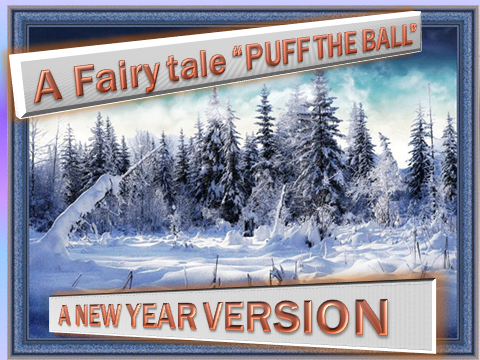 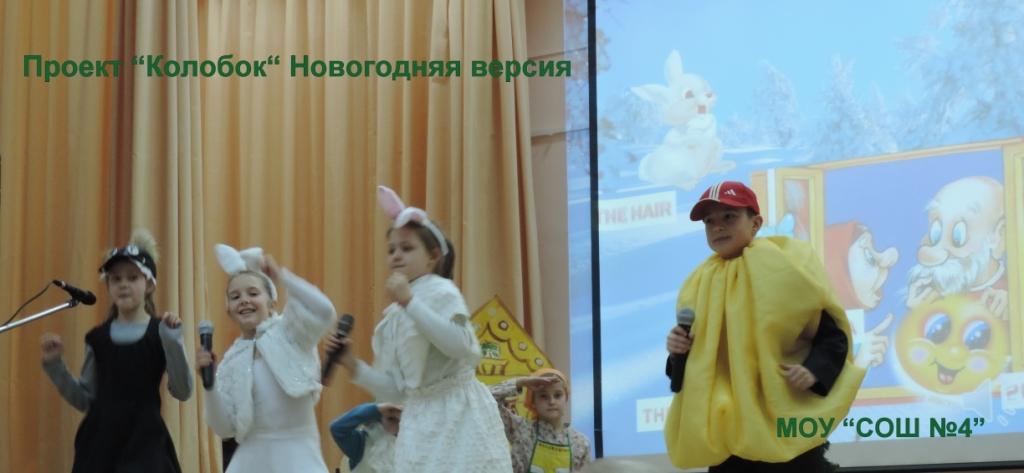 1 место
3 «А»
+
 номинация «Самая музыкальная презентация»
http://multiurok.ru/rmoteacher-luga/files/tvorchieskii-proiekt-kolobok-i-novyi-ghod.html
Результативность
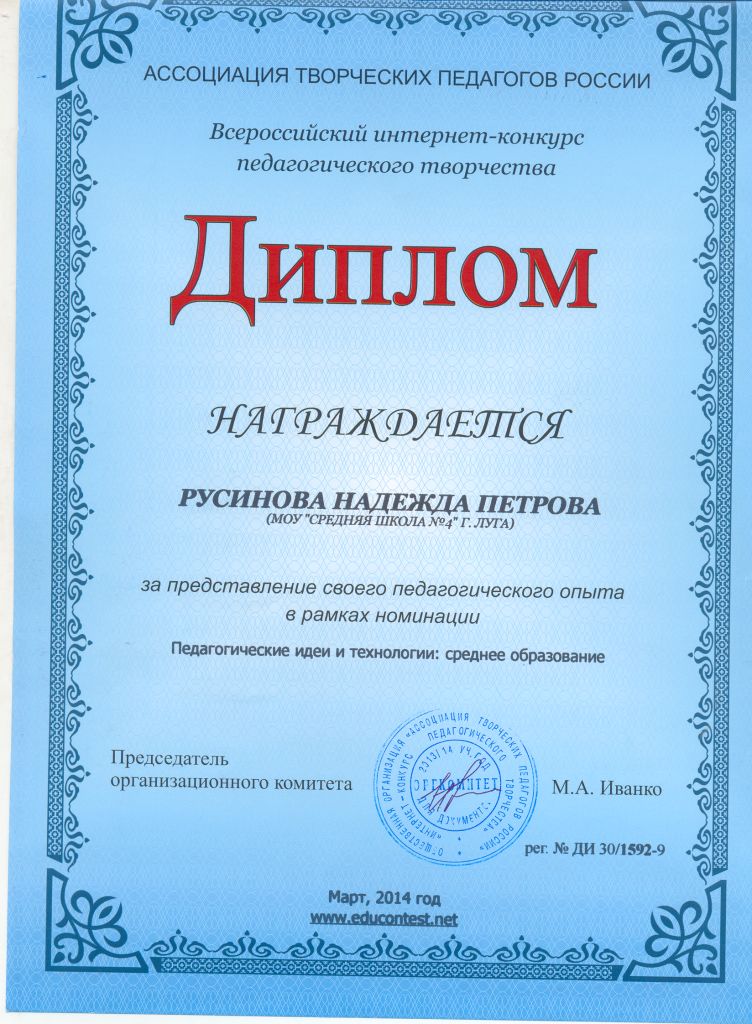 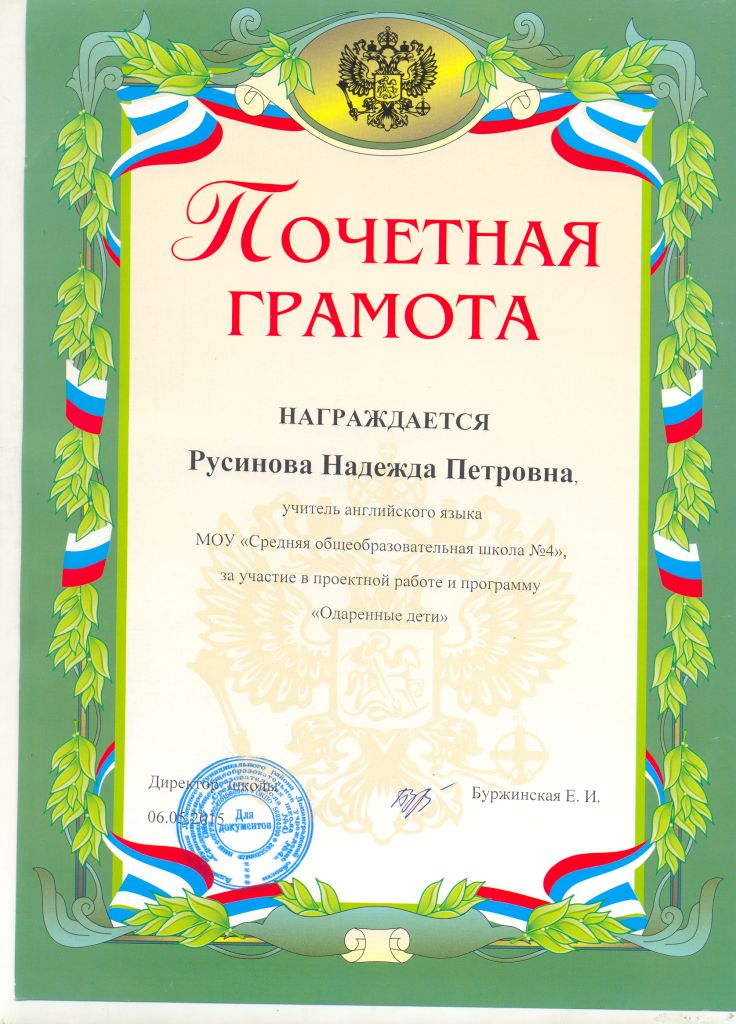 Методические рекомендации 
«Методы и формы оценивания достижений обучающихся во внеклассной деятельности»
Результативность
Метод самооценки.
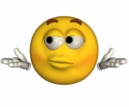 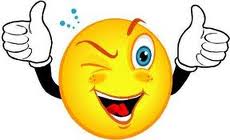 На этапе рефлексии эффективно использовать карточки, которые лежат на парте перед учащимися. Дети говорят 1-2 предложения по опоре (начальная школа).
Self – assessment _________
Tick the columns with your opinion
В основной и старшей школе, как показывает опыт, целесообразно использовать  метод самооценки. Учащиеся ставят «+» в колонках, которые отображают их результат работы на занятии
Методические
 рекомендации
В работе над проектом учащиеся сами анализируют вклад каждого участника проекта в общее дело. Результаты после обсуждения в группе отражают в оценочной таблице “Stages in doing a project” (промежуточном мониторинге), подстегивая тем самым не очень ответственных учеников к бурной деятельности. В старшей и основной школе целесообразно оформлять на английском языке, в начальной школе обсуждение в группах проходит на русском языке.
Метод взаимоконтроля
Assessment Card (mutual control)
     Imagine you are an expert. Analyze the way of presenting according to the plan.
introduced the characters (well, perfectly well, satisfactory)
the length was ( quite enough, not enough)
it was logically (organized, not quite organized )
to use informal style (yes, no)
to use a wide range of vocabulary appropriate to the topic (yes, no)
to use a wide range of grammatical structures appropriate to the topic (yes,     no)
to use good rhythm and appropriate intonation patterns (yes, no)
to make (almost no mistakes), some mistakes in (grammar, phonetics, vocabulary)
the way of introducing was (unusual, emotional, interesting).
 It’s worth of putting a (good, excellent, satisfactory) mark.
 The presentation was (well, perfectly, satisfactory) done. The way of presenting was (not) usual, (interesting, emotional, meaningful). It is worthy of (good, excellent, satisfactory) mark.
Stages in doing a project
Учащиеся анализируют сообщение представленную презентацию по образцу.
Методические
 рекомендации
Рефлексия. Прием «Круги на воде».
Ученикам старших классов предлагается в тетради нарисовать 4 круга и в каждом из них написать свое мнение о мероприятии
Circle № 1 – What comes to your mind when you think about…..
Circle № 2 – What was important in your opinion?
Circle № 3- What was unnecessary in your opinion?
Circle № 4- Write what else you know about it and what you can add to what was discussed
Конкурс шпаргалок 
 (A cheating list)
Для начальной школы. 
Учащиеся записывают слова, которые запомнили на уроке. Чей список самый длинный, читает их.

Для основной и старшей школы. 
Учащиеся должны качественно, быстро, кратко, точно и разборчиво записать всю важную информацию, полученную на занятии, на небольшом листе бумаги- «шпаргалке».
#1
#2
#4
#3
Методические
 рекомендации
Методы критического мышления
Think vein
Рекомендуется проводить для анализа занятия или мероприятия

1. (существительное - 1) Название мероприятия или занятия ______________

2. ( прилагательное – 2) какие эмоции вызвали ____________   _______________

3. ( глаголы -3) что делали ___________________  ______________  _____________

4. ( предложение о своем участии)_________________________________________

5.(предложение – заключение о своем отношению к мероприятию)____________
______________________________________________________________________
Эффективный метод заполнения таблицы для обучающихся на всех этапах обучения.
 
В начале занятия учащиеся заполняют колонку №1. Это можно проводить во всей группой или индивидуально в зависимости от темы и уровня знаний обучающихся  по теме. 
 
В колонке №2 – записывают то, что хотели бы узнать на занятии и
 
в колонке №3 фиксируют факты, слова, которые узнали. 

 Если узнали не всю желаемую информацию, то целесообразно посоветовать найти ответы самостоятельно и рассказать на следующем занятии. 
 На последнем занятии рекомендуется вернуться к этой таблице и подвести результат о созданном продукте в колонке №4
Методические
 рекомендации
Метод портфолио (языковой)
Структура
Этот способ фиксирования, накопления и оценки индивидуальных образовательных достижений обучающихся дополняет традиционные контрольно-оценочные средства.  Языковой портфолио позволяет учитывать как предметные результаты, достигнутые обучающимися в разнообразных видах языковой деятельности, так и способствует формированию личностных и метапредметных результатов обучающихся в начальной школе.
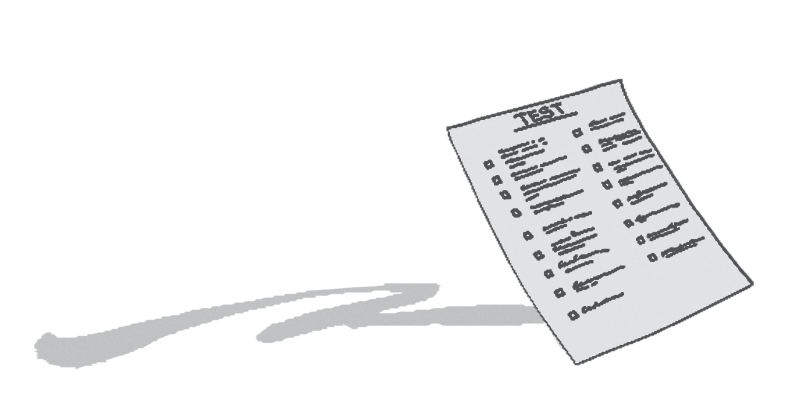 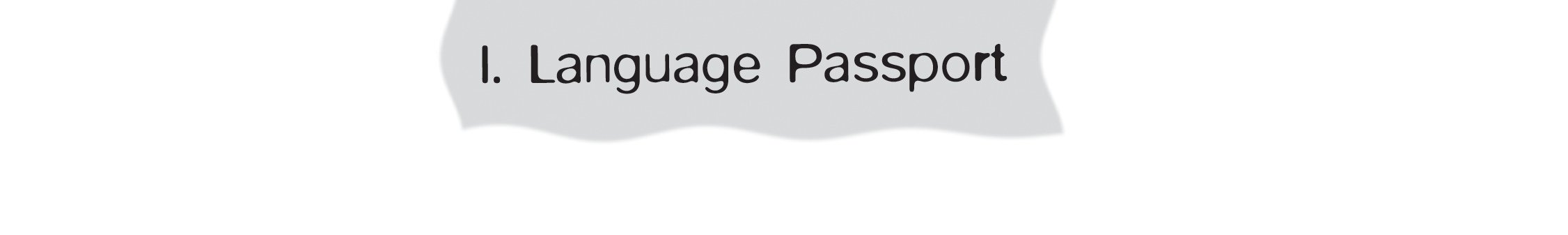 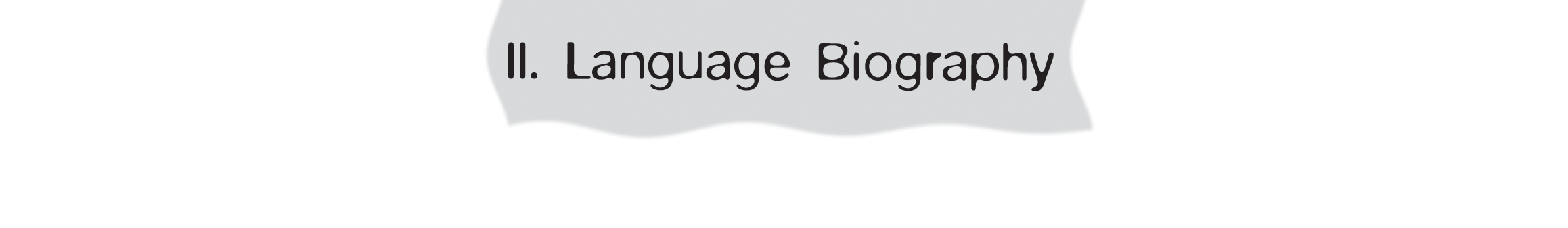 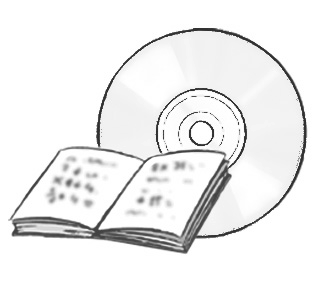 ALL ABOUT ME
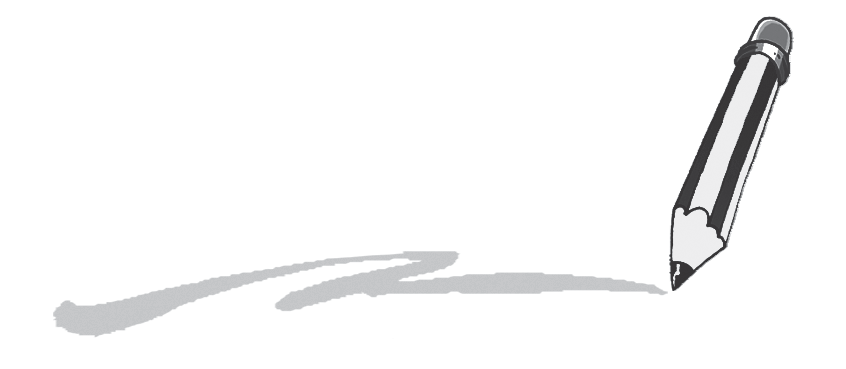 HOW I LEARN
MY WORLD OF ENGLISH
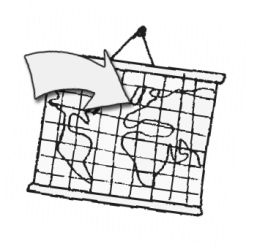 NOW I CAN
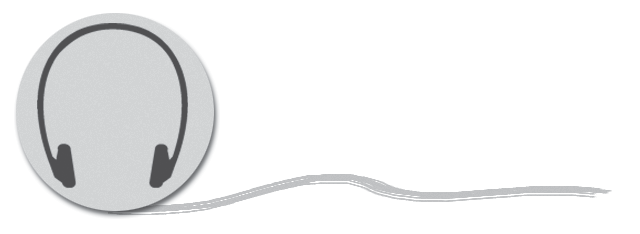 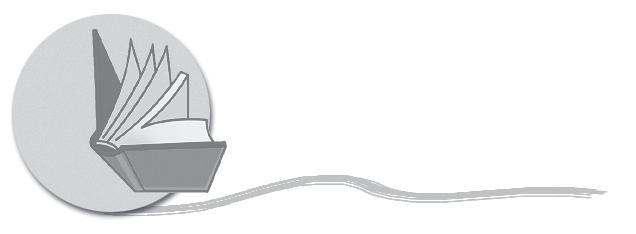 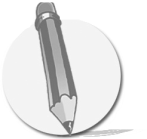 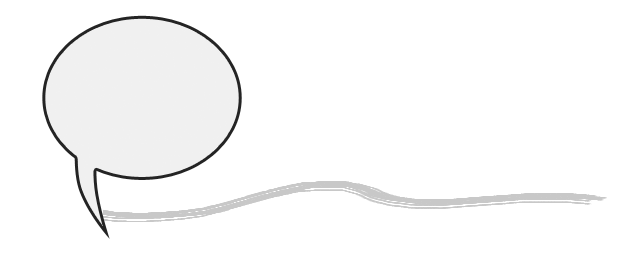 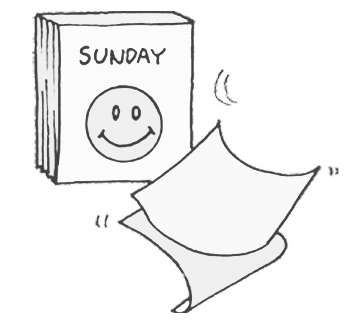 FUTURE PLANS
MY DOSSIER
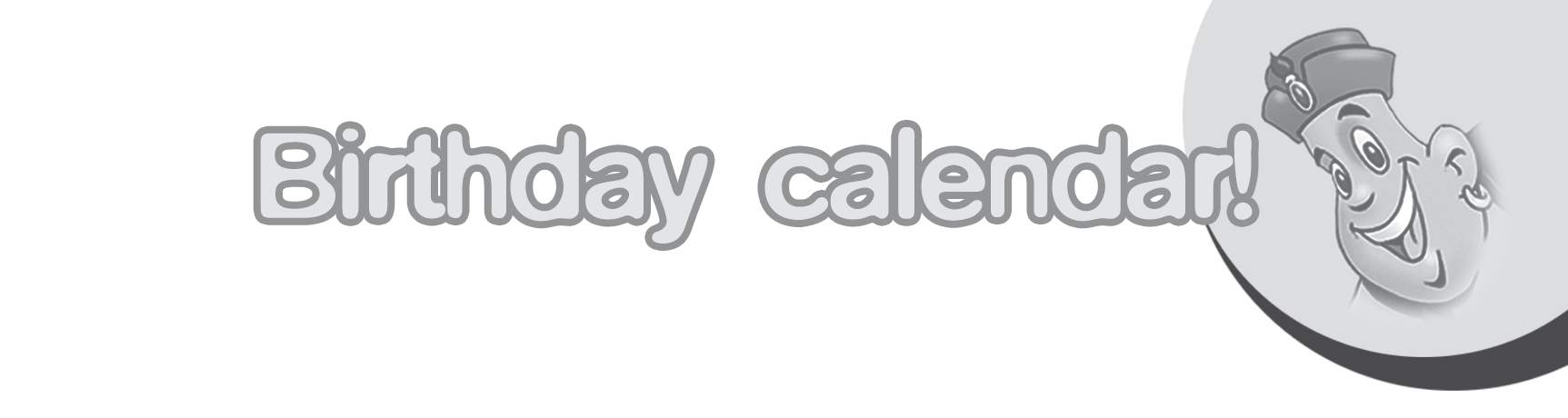 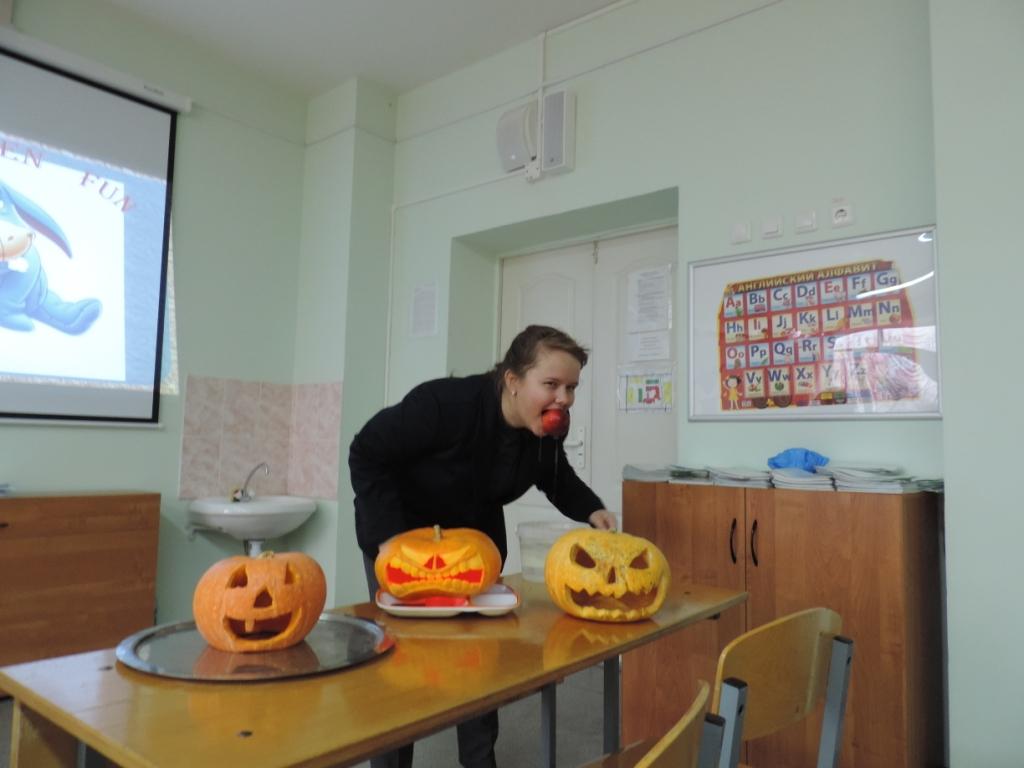 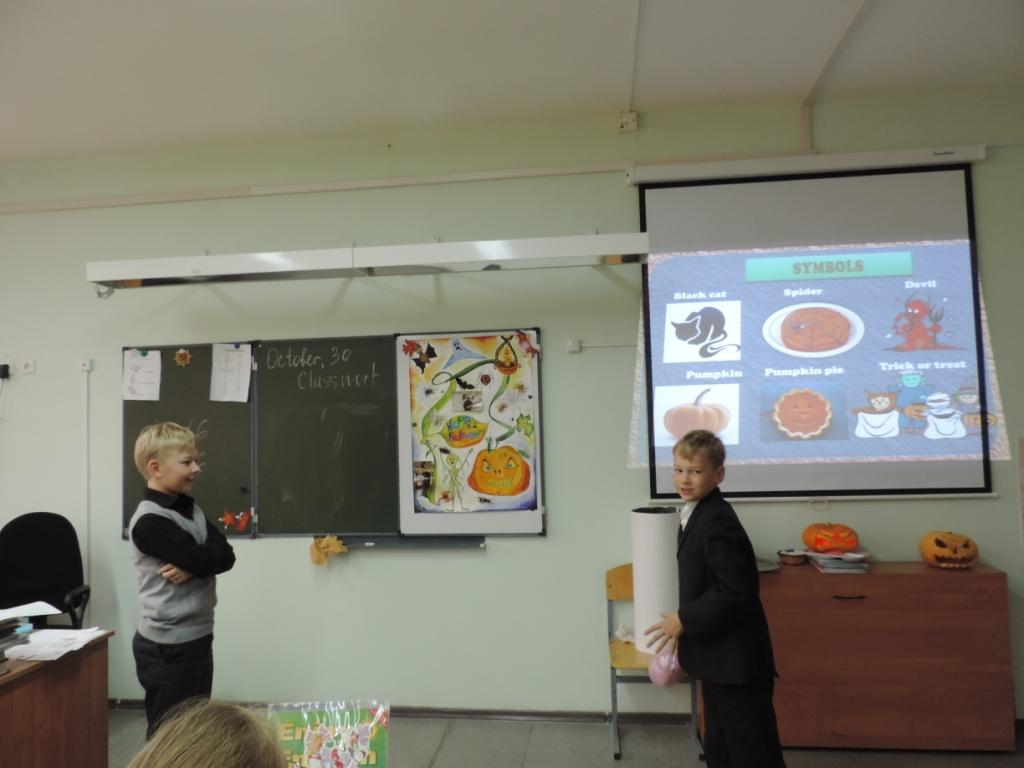 Фоторепортаж 
мероприятий
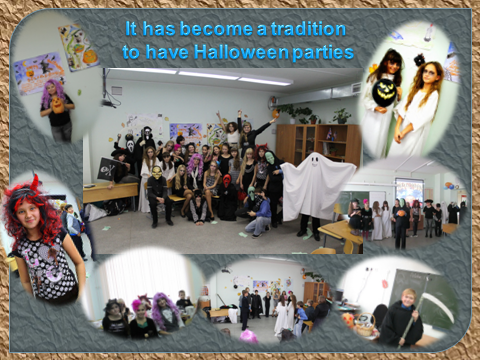 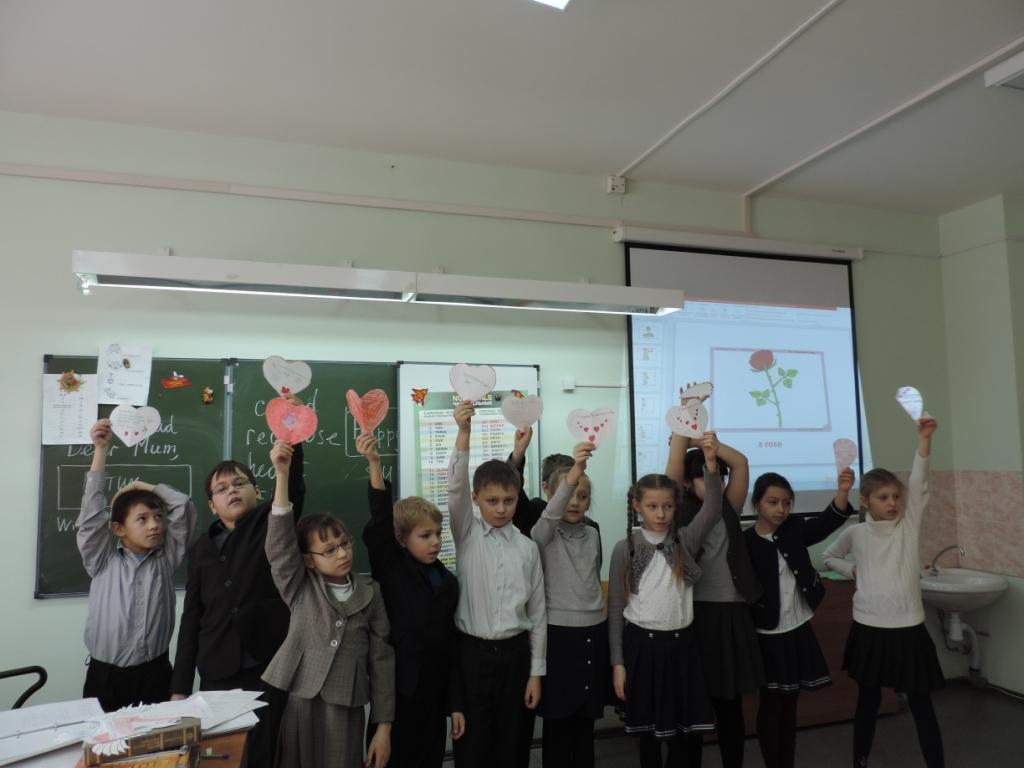 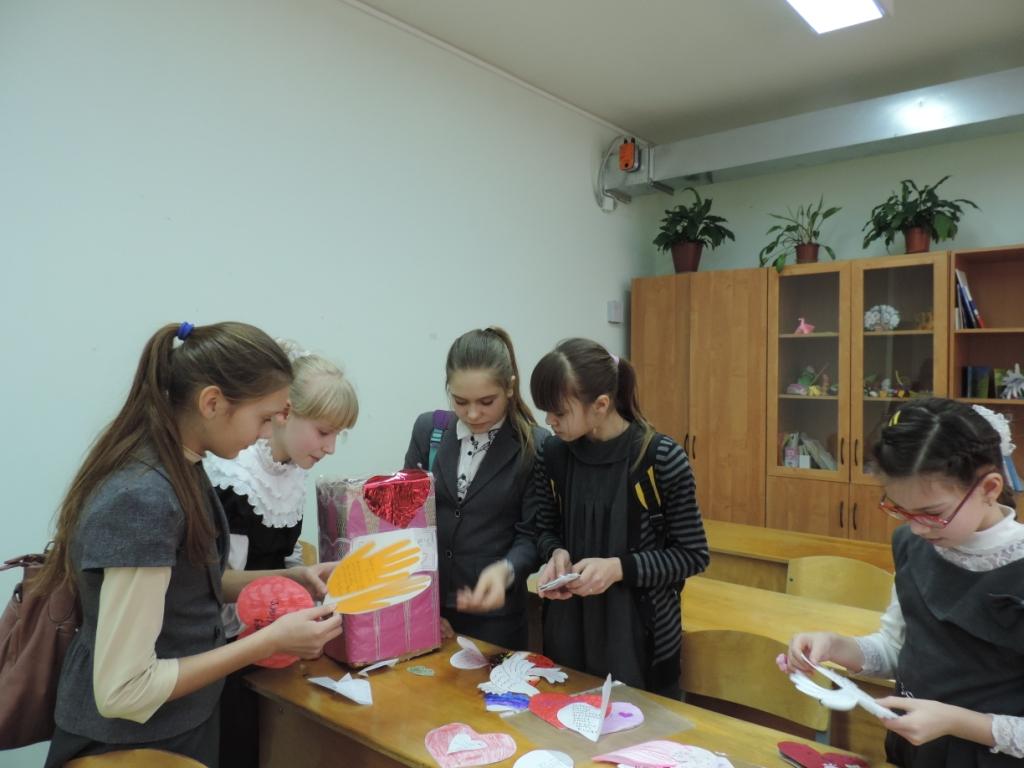 Фоторепортаж 
мероприятий
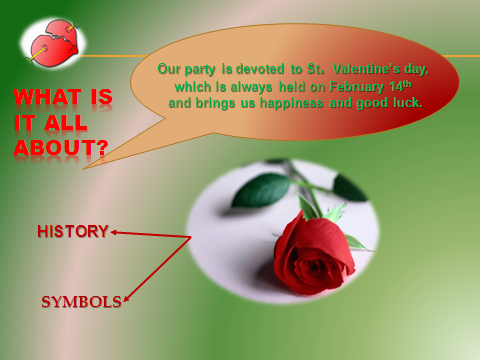 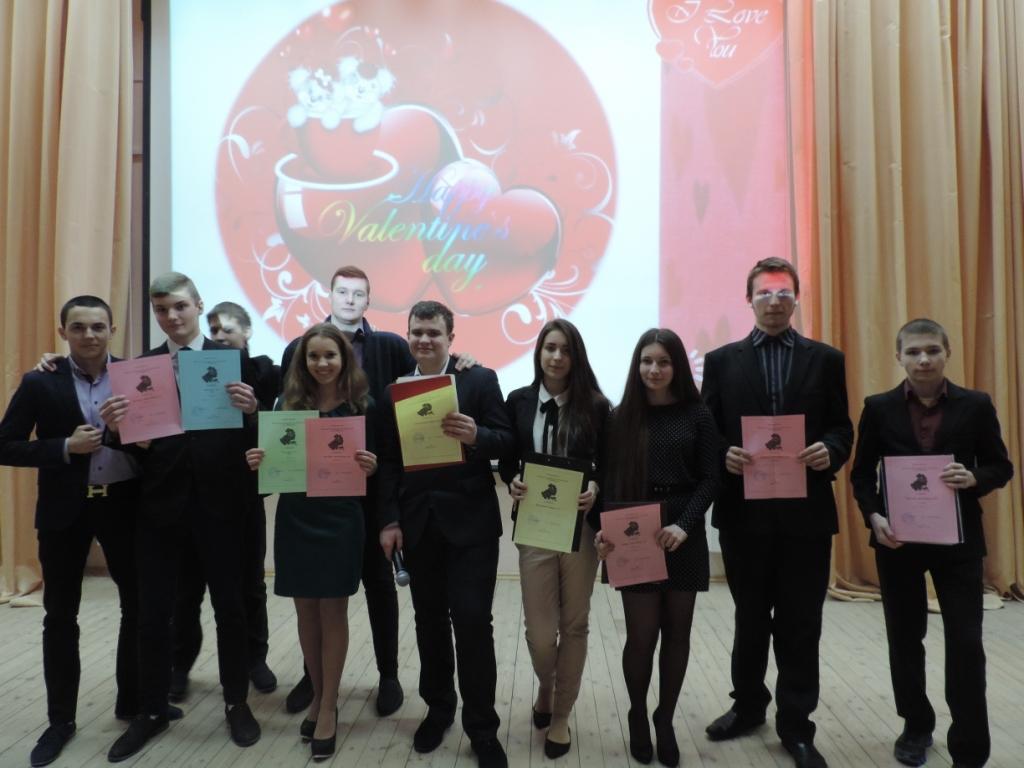 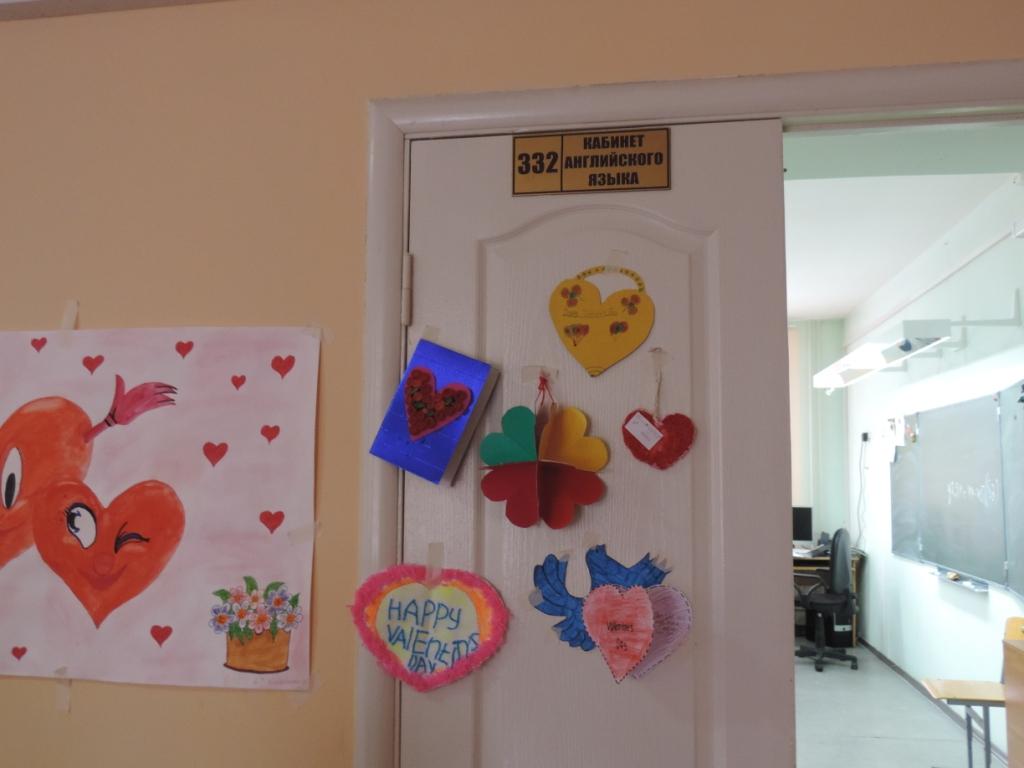 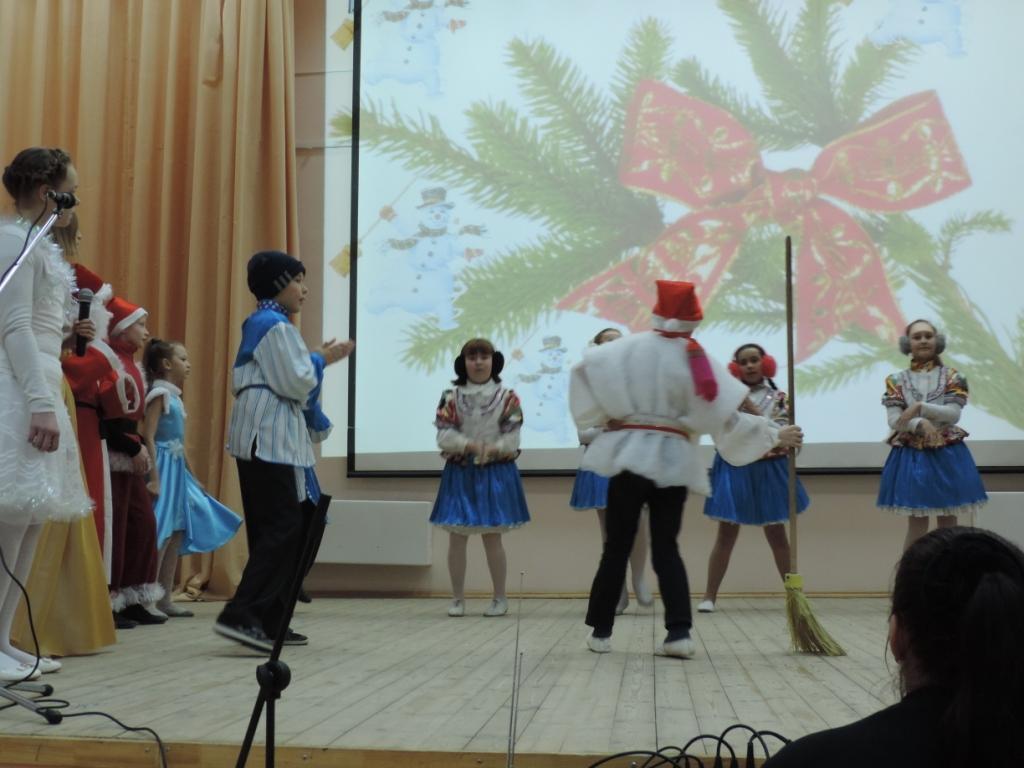 Фоторепортаж 
мероприятий
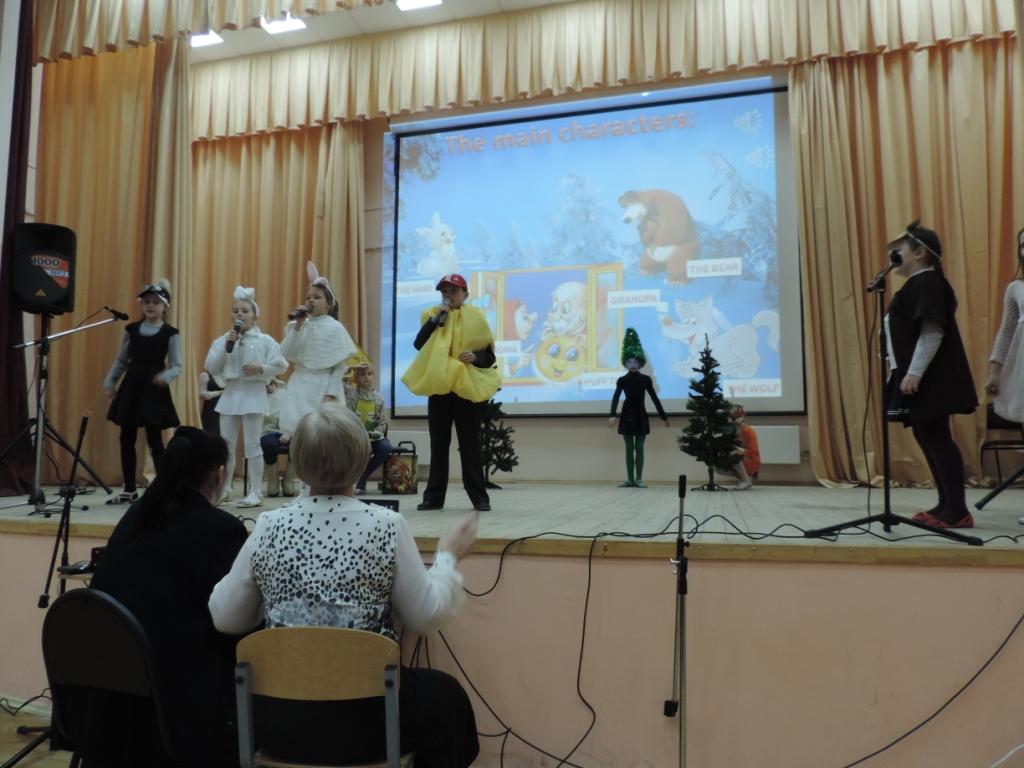 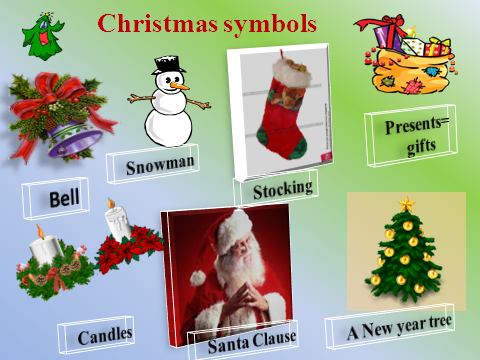 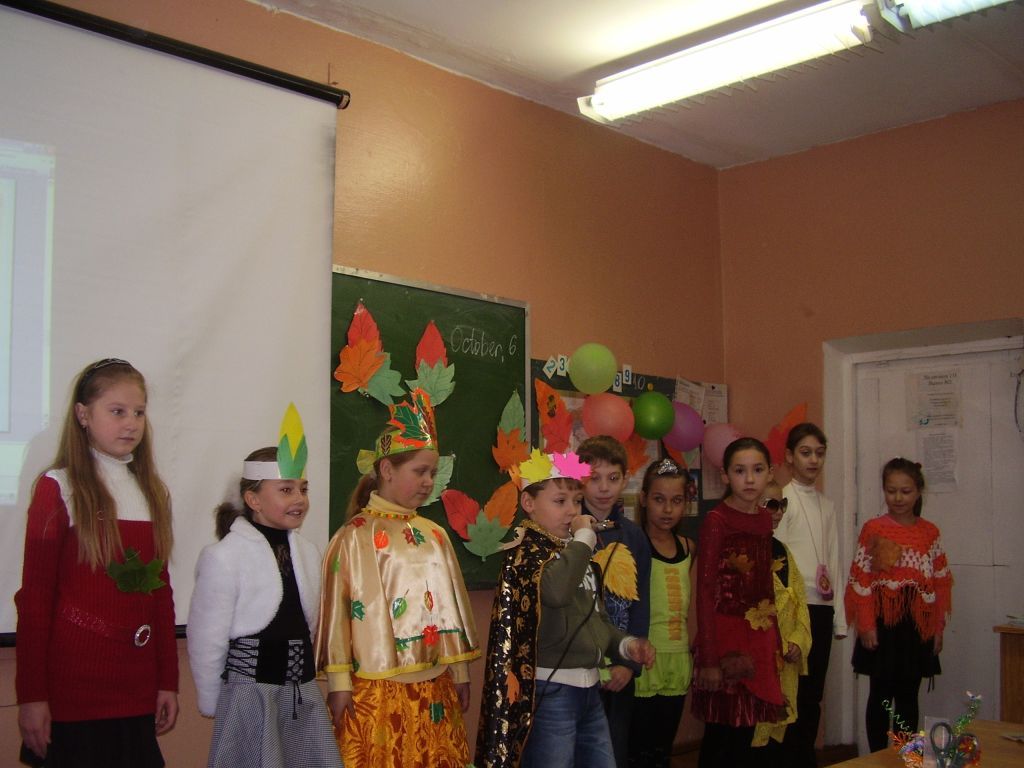 Презентации   проектов
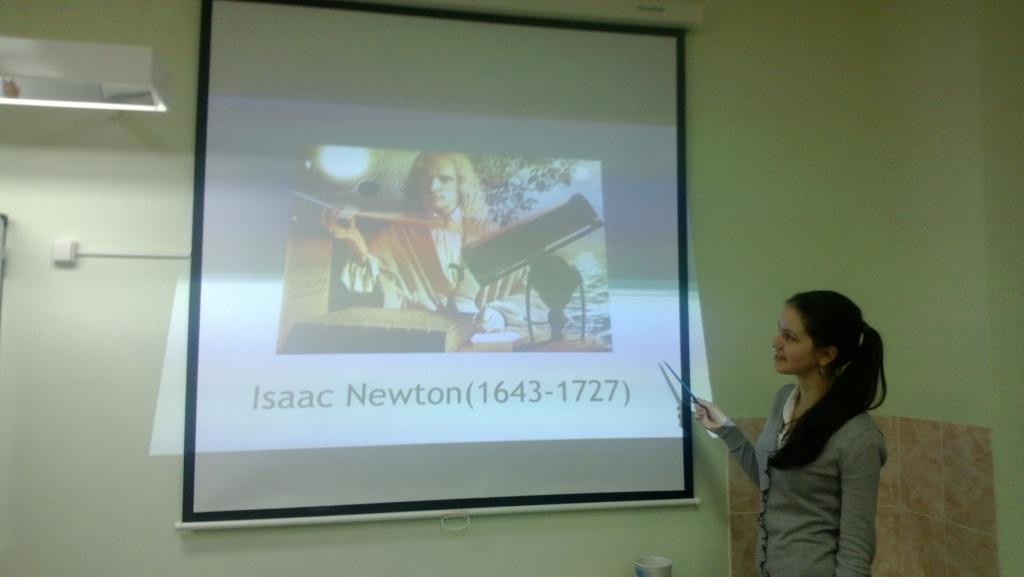 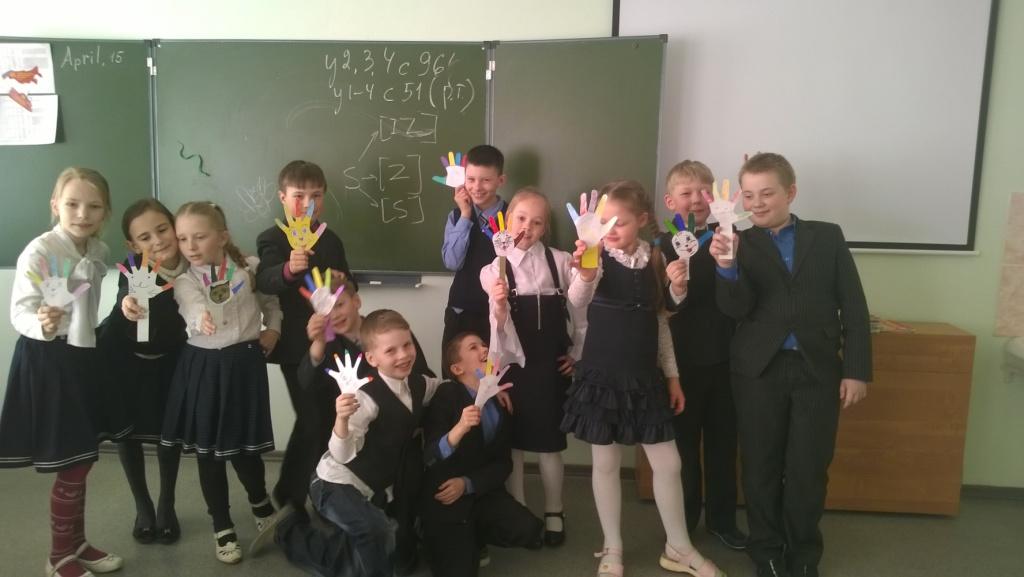 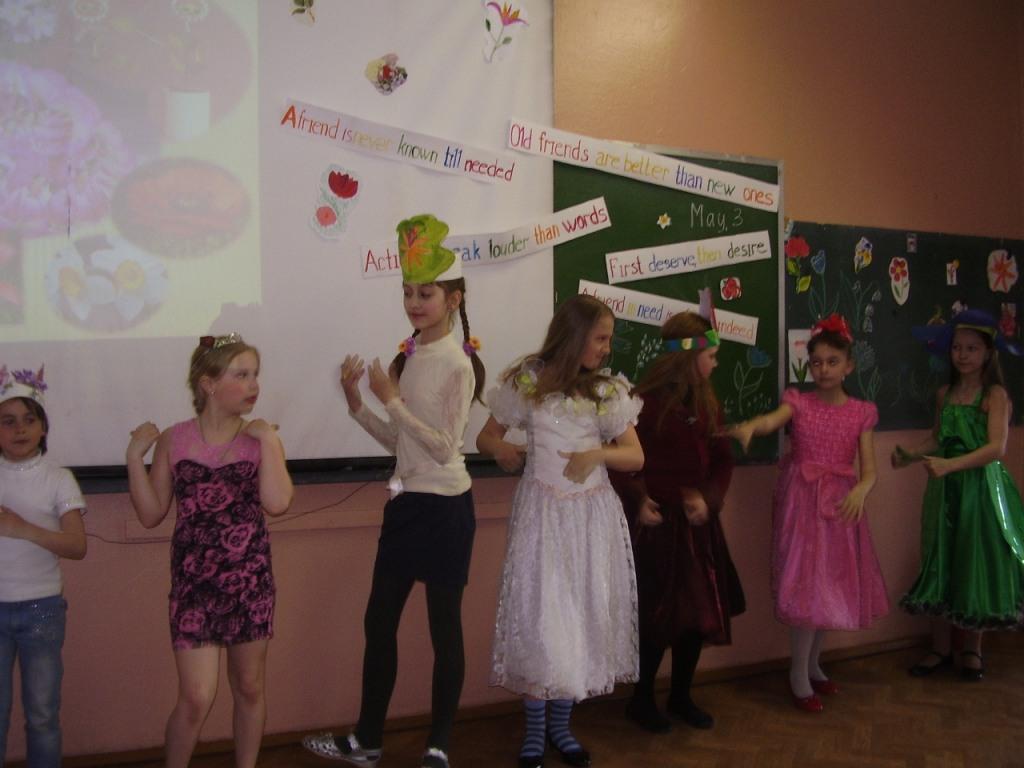 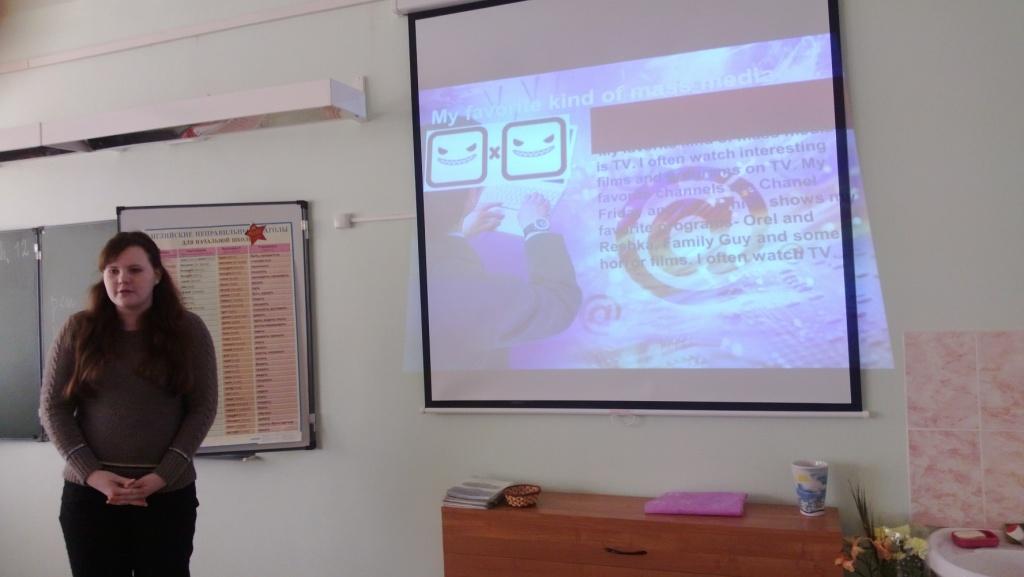 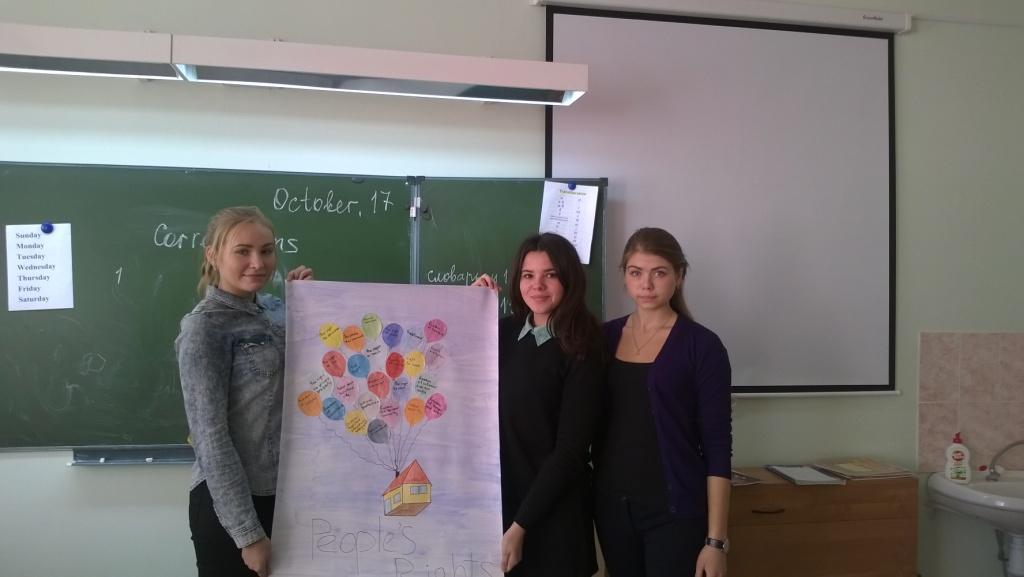 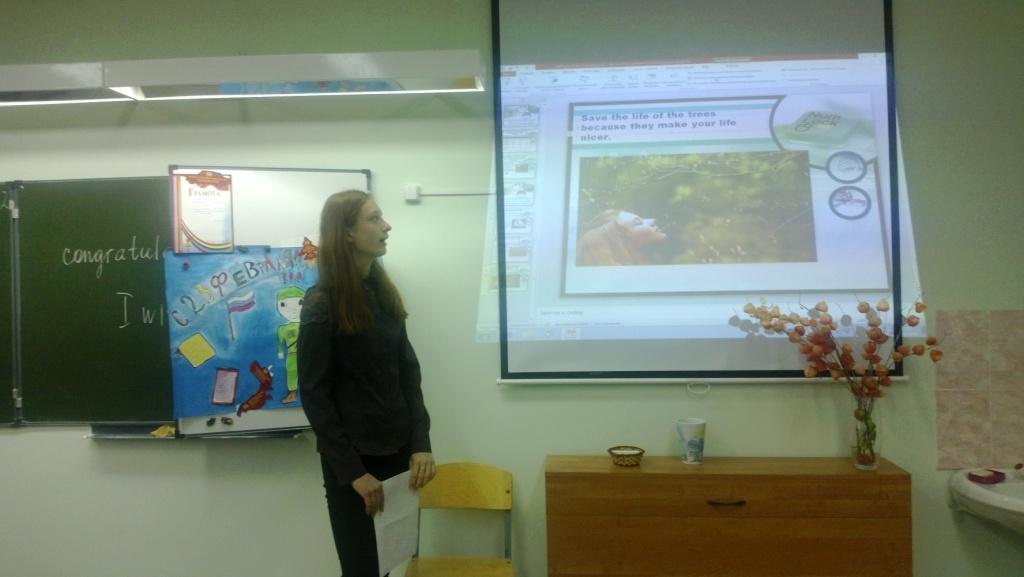 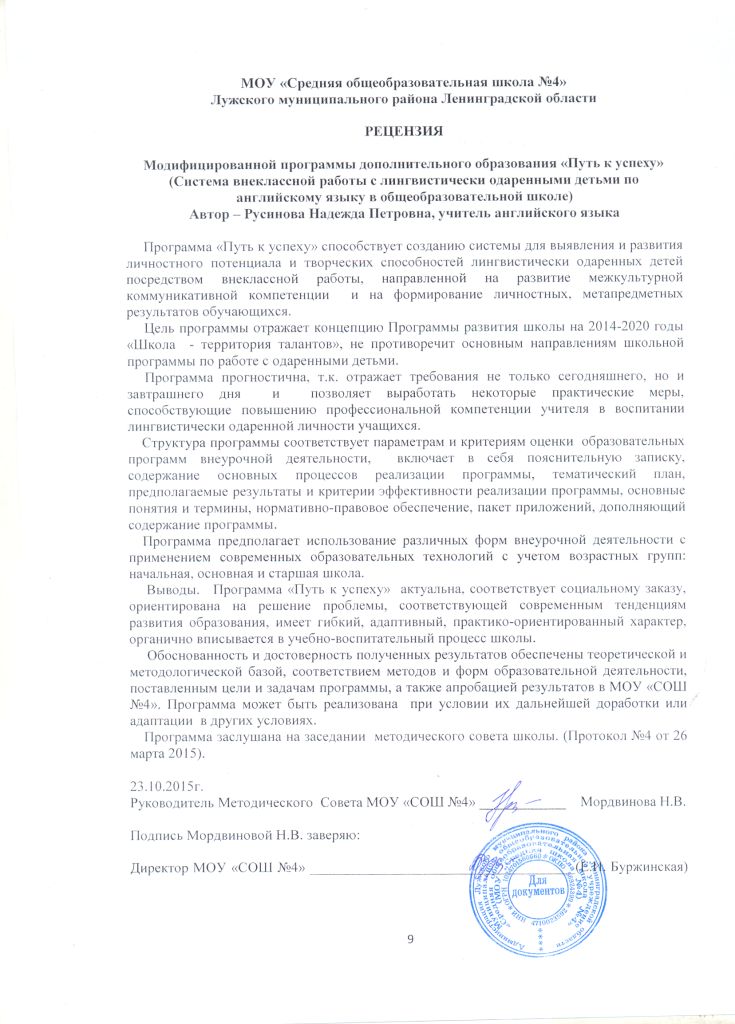